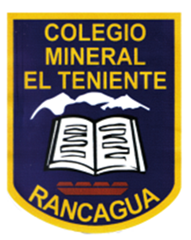 MATERIAL DE APOYO     POLOLEO SANO
Se respeta al otro en todas sus dimensiones.
Se es fiel.
Existe confianza.
Se potencian en aspectos positivos.
Se comparte con amigas, amigos y la familia.
Son sinceros respecto de lo que sienten y dejan de sentir
Cuando estamos en un Pololeo tóxico
Un pololeo tóxico es por ejemplo: 
No estamos a gusto en la relación; daña nuestra autoestima; después de una situación difícil se piden disculpas, pero se vuelve a repetir la situación que nos hace sentir mal
Justifica alguna mala acción con la historia de vida que le ha tocado vivir; 
Se hacen cosas que sabemos que están mal o que no queremos hacer; 
Nos alejamos de nuestra familia y amigos y amigas, entre otras.
Reconocer cualquier anomalía en una relación de pololeo para poder salir de ella y no “normalizar” situaciones que les puedan hacer daño.